Osteoarthritis of the Knee Clinical Care Standard
An introduction for clinicians and health services
Outline
What is the Australian Commission on Safety and Quality in Health Care? 
What is a clinical care standard?
Why do we need one for osteoarthritis of the knee?
About the Osteoarthritis of the Knee Clinical Care Standard
Implementing the Clinical Care Standard.
[Speaker Notes: Presenter’s notes

Welcome to country

Welcome to participants

Explain how the session works, welcome questions.]
The Australian Commission on Safety and Quality in Health Care
Established in 2006 to lead and coordinate national improvements in safety and quality
Legislative remit of the Commission (under the National Health Reform Act 2011):
formulate standards and indicators relating to clinical conditions
advise Health Ministers about clinical standards to adopt nationally 
promote, support and encourage the implementation of standards
monitor the implementation and impact of the clinical standards
What is a Clinical Care Standard?
Clinical care standards identify and define the care that people should expect to be offered or receive, regardless of where they are treated in Australia.

Clinical care standards include:
A small number (six to nine) of concise recommendations – the quality statements
A set of suggested indicators to facilitate monitoring.
[Speaker Notes: Clinical care standards play an important role in delivering appropriate care and reducing unwarranted variation. They are developed using up-to-date clinical guidelines and standards, information about gaps between evidence and practice, the professional expertise of clinicians and researchers, and consideration of issues important to consumers.  

The Commission established the Clinical Care Standards program to support the development of these standards by clinical experts and consumers for clinical conditions that would benefit from a coordinated approach.

To date, there are Clinical Care Standards for:
Antimicrobial stewardship
Acute coronary syndromes
Acute stroke
Delirium
Hip Fracture care
and most recently, Osteoarthritis of the Knee.]
Why do we need an Osteoarthritis of the Knee Clinical Care Standard?
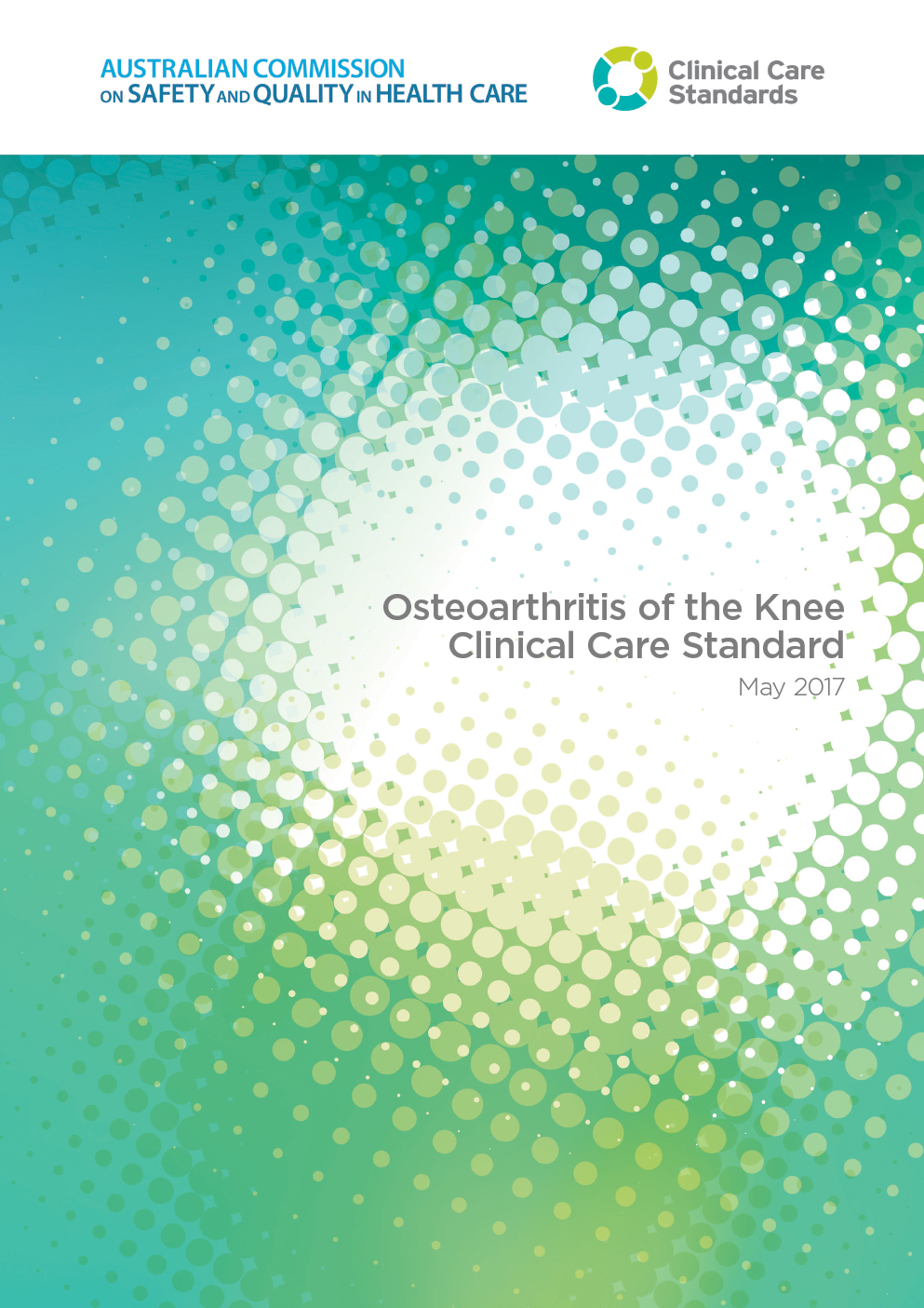 Knee OA has a high burden on patients and the healthcare system – it is a major contributor to disability and lost productivity, and is the main reason for knee replacement surgery.
Inappropriate use of X-rays and MRI for diagnosis and over-prescribing of opioids
Evidence of variation in the type of care received, including knee arthroscopies.
[Speaker Notes: Knee osteoarthritis is a major health burden. About 840,000 people are estimated to have osteoarthritis of the knee (projected to be 1.24 million in 2050).  The healthcare costs of osteoarthritis in Australia rose to $3.75 billion in 2012 - an increase of almost 200% since 2007.8 

Despite the disease burden associated with this condition being identified some 15 years ago, the population prevalence and impact of osteoarthritis continue to rise in Australia and these trends are expected to persist in coming decades. 

Despite evidence-based guidelines, there remains considerable practice variation and evidence-practice gaps in the management of knee osteoarthritis in Australia. For example, the landmark Australian CareTrack study identified that 10% of primary healthcare encounters studied in 2009-2010 involved osteoarthritis, for which appropriate care was delivered in only 43% of cases.26 This finding is consistent internationally.27 The CareTrack and other international studies clearly demonstrate scope for improvement in health service delivery for osteoarthritis care, particularly in primary care. Contemporary evidence-practice gaps in knee osteoarthritis care include: 
Inappropriate use of imaging for the diagnosis of knee osteoarthritis
Over-prescribing of opioid medications
Performing knee arthroscopy surgery as an initial treatment.

A key evidence sources identifying the need for a Clinical Care Standard for Osteoarthritis of the Knee include the Australian Atlas of Healthcare Variation (2015) that identified a four-fold variation in knee arthroscopy use in people over 55 across Australia, after exclusion of highest and lowest rate areas. Seventy per cent of these are performed on overweight or obese patients. A major risk factor is excessive weight – overweight increases risk x 2; obesity increases risk x 4. Notably, the risk is substantially higher for obese women (23.9%, or almost 1 in 4).]
About the Osteoarthritis of the Knee Clinical Care Standard
Aim
To ensure that a person with knee OA receives optimal management and treatment over the course of the condition following presentation to primary care. 
Scope
Relates to the care that patients aged 45 years and over should receive when they have knee pain and are suspected of having knee OA. It covers the initial clinical assessment, ongoing conservative management over the course of the condition and referral to surgery if required.
Goal
To improve the assessment and management of knee OA to enhance a patient’s symptom control, joint function, quality of life and participation in usual activities, and lessen the disability caused by the condition.
[Speaker Notes: The OAK CCS aims for improved assessment and management of  knee osteoarthritis to enhance a patient’s symptom control, joint function, quality of life and participation in usual activities, and to lessen the disability caused by the condition. It more commonly affects people over 45 years of age, with prevalence increasing steeply in those aged 65 years and over. Notably, the risk is substantially higher for obese women (23.9%, or almost 1 in 4).]
Quality statements
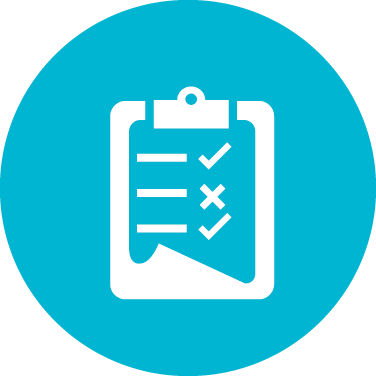 1.	Comprehensive 	assessment
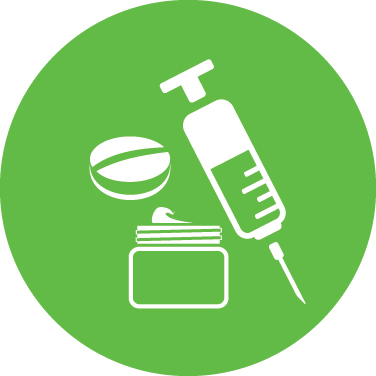 5.	Medicines used 	to manage 	symptoms
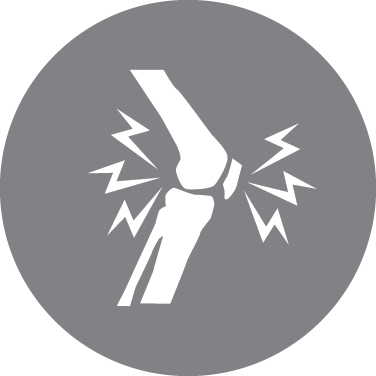 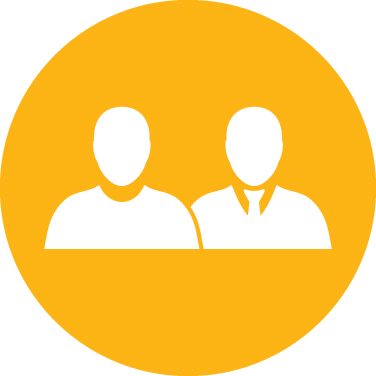 2.	Diagnosis
6. Patient review
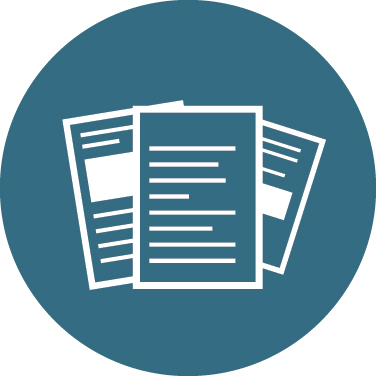 3.Education and 	management
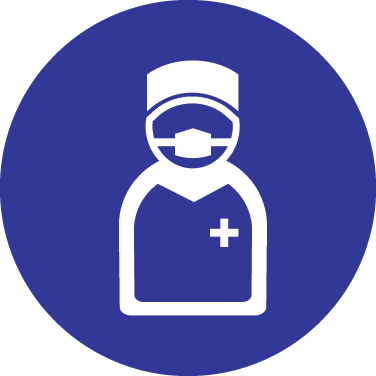 7. Surgery
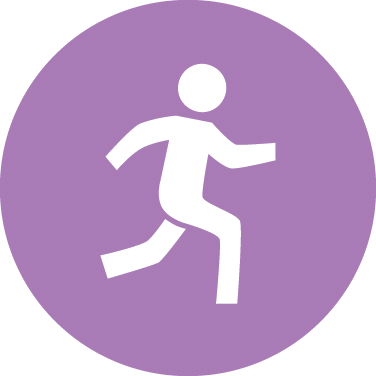 4.	Weight loss 	and exercise
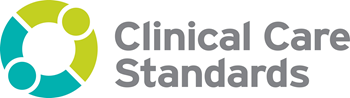 [Speaker Notes: Seven quality statements were developed to form the Osteoarthritis of the Knee Clinical Care Standard and cover the pathway of care for people with knee osteoarthritis, including comprehensive assessment; diagnosis; patient education; weight loss and exercise; medicines; patient review; and referral to surgery. 

Peak bodies around the world have developed clinical practice guidelines to promote evidence-based management of knee osteoarthritis. Across these guidelines, consistent recommendations have been observed21, including:
The critical role of patient education and support for self-management.
The importance of weight loss and exercise.
Use of appropriate medicines to manage symptoms of osteoarthritis.
Another important recommendation identified is the provision of a timely diagnosis of knee osteoarthritis in primary care settings facilitated through clinical examination alone, without the need for imaging in the majority of presentations.22 
Furthermore, an accumulating large volume of evidence supports discontinuing arthroscopic surgery as a primary treatment for knee osteoarthritis.23-25

A set of indicators (17 indicators in total) was developed to support healthcare providers and local health services to monitor how well they implement the care described in the quality statements.  The indicator set comprises of structure, process and outcomes measures that are applicable to all healthcare settings including primary care, specialist care, and hospital care.  Use of the indicators by health professionals and health services is optional. The indicators can be a valuable tool to support clinical quality improvement.  Practices can choose to use one or more of the indicators.  Most of the data required by the indicator specifications cannot be sourced from routine collections. A set of indicators was also developed to support healthcare providers and local health services to monitor how well they implement the care described in the standard.]
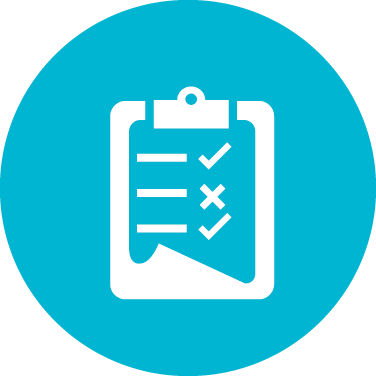 Quality Statement 1Comprehensive assessment
What should we do?
A patient with knee pain and other symptoms suggestive of OA receives a comprehensive assessment that includes a detailed history of the presenting symptoms and other health conditions, a physical examination, and a psychosocial evaluation that identifies factors that may affect their quality of life and participation in their usual activities.
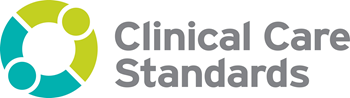 [Speaker Notes: A patient with knee pain and other symptoms suggestive of osteoarthritis receives a comprehensive assessment that includes a detailed history of the presenting symptoms and other health conditions, a physical examination, and a psychosocial evaluation that identifies factors that may affect their quality of life and participation in their usual activities.]
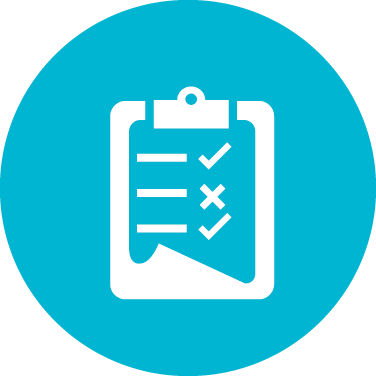 Quality Statement 1Comprehensive assessment
Why does it matter?
For clinicians to deliver patient-centred care, a thorough understanding of an individual’s unique care needs, expectations, goals, and beliefs about their knee pain and osteoarthritis is necessary – and indeed what consumers expect.
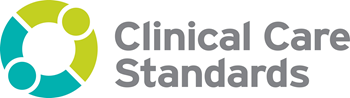 [Speaker Notes: For clinicians to deliver patient-centred care, a thorough understanding of an individual’s unique care needs, expectations, goals, and beliefs about their knee pain and osteoarthritis is necessary4 – and indeed what consumers expect.38,53 

The prevalence of co-morbid health conditions such as cardiovascular disease, in people with osteoarthritis, is also significantly greater than the general population. In this context, assessment of joint symptoms alone will inadequately address a patient’s complete healthcare needs and capacity to engage in care options. 

While this approach to assessment is important across all care settings, it is fundamental in primary care where a patient’s care journey most often commences.
 
References
4. National Institute for Health and Care Excellence. Osteoarthritis: Care and management. London: NICE; 2014.

38. Wluka AE, Chou L, Briggs AM, Cicuttini FM. Consumers’ perceived needs of health information, health services and other non-medical services: A systematic scoping review Melbourne: MOVE muscle, bone & joint health; 2016.

53. Papandony MC, Chou L, Seneviwickrama M, Cicuttini FM, Lasserre K, Teichtahl AJ, et al. Patients' perceived health service needs for osteoarthritis (OA) care: a scoping systematic review. Osteoarthritis Cartilage. 2017;25(7):1010-25.]
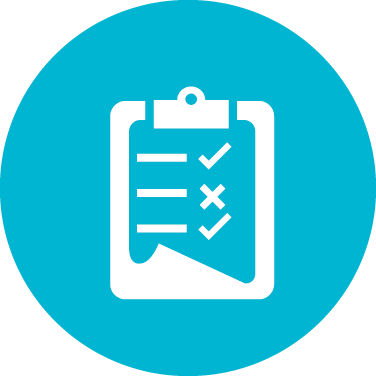 Quality Statement 1Comprehensive assessment
What could be achieved?
Comprehensive assessment is more likely to inform appropriate clinical decision-making and timely delivery. 
Co-morbid conditions are more likely to be addressed and in a timely manner. 
Referral to other clinicians or services to expertly manage critical components of care, such as weight loss, may occur earlier.
Early identification of components of OA care can improve health outcomes and reduce unnecessary referrals to tertiary hospitals or specialists early along the pathway. 
Where surgery may be indicated, identifying and managing co-morbid conditions early, such as obesity, can improve fitness for surgery.
[Speaker Notes: Current practice, particularly in primary care, suggests that comprehensive, multidimensional assessments (i.e. addressing physical, emotional and social needs) are not undertaken systematically26,55 Evidence also points to the effectiveness of non-surgical care options that can be delivered and coordinated in primary care.4,5,61,62 Such an approach to care in Australia, however, is not routinely implemented. 

References
4 National Institute for Health and Care Excellence. Osteoarthritis: Care and management. London: NICE; 2014.

5 Royal Australian College of General Practitioners. Guideline for the non-surgical management of hip and knee osteoarthritis. Melbourne: RACGP; 2009.

61 Fernandes L, Hagen KB, Bijlsma JWJ, Andreassen O, Christensen P, Conaghan PG, et al. EULAR recommendations for the non-pharmacological core management of hip and knee osteoarthritis. Annals of the Rheumatic Diseases. 2013;72(7):1125-35.

62. McAlindon TE, Bannuru RR, Sullivan MC, Arden NK, Berenbaum F, Bierma-Zeinstra SM, et al. OARSI guidelines for the non-surgical management of knee osteoarthritis. Osteoarthritis and Cartilage. 2014;22(3):363-88.]
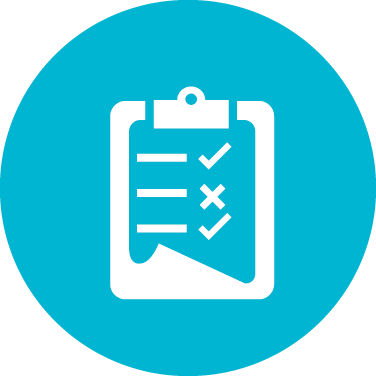 Quality Statement 1Comprehensive assessment
What the quality statement means for
Clinicians: Carry out a comprehensive assessment of patients with knee pain and other symptoms of OA. Consider validated tools to aid assessment and support monitoring. Include a detailed history of symptoms, a physical examination and functional assessment of affected knee(s).
Health managers: Ensure systems are in place to coordinate and support clinicians to provide a comprehensive assessment of patients presenting with knee pain and other symptoms suggestive of OA.
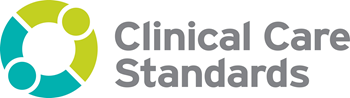 [Speaker Notes: Clinicians need to:
Carry out a comprehensive assessment of patients with knee pain and other symptoms of osteoarthritis, such as stiffness and/or swelling. 
Consider validated tools to aid the assessment and to support monitoring of the condition, ensuring you tailor your selection to the patient’s needs and goals. 
Include a detailed history of symptoms, with particular attention to pain, joint stiffness and movement. 
Consider whether pain may be referred from hip or spine pathology. 
Ask how the symptoms affect the patient’s ability to do their usual daily activities and participate in work, leisure, and social activities. 4,19,45Include a physical examination and a functional assessment of the affected knee(s). 
Assess for the presence of comorbidities (for example, hypertension, obesity, depression, cardiovascular disease, renal disease or gastrointestinal disease) and any psychosocial factors that may affect the patient’s quality of life and their ability to carry out their usual activities.4,19,45 
Assess for atypical features that may indicate alternative or additional diagnoses: a history of trauma, malignancy, prolonged morning joint-related stiffness, rapidly worsening symptoms or the presence of a hot swollen joint. 4

Health managers need to ensure systems are in place to coordinate and support clinicians to provide a comprehensive assessment of patients presenting with knee pain and other symptoms suggestive of osteoarthritis. 

References
4. National Institute for Health and Care Excellence. Osteoarthritis: care and management in adults. Clinical Guideline 177. London: NICE, 2014. 
19. Royal Australian College of General Practitioners. Guideline for non-surgical management of hip and knee osteoarthritis. South Melbourne: RACGP, 2009. 
45. Fernandes L, Hagen KB, Bijlsma JW, Andreassen O, Christensen P, Conaghan PG, et al. EULAR recommendations for the non-pharmacological core management of hip and knee osteoarthritis. Ann Rheum Dis. 2013;72(7):1125-35.]
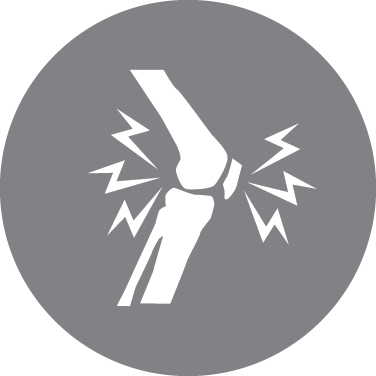 Quality Statement 2Diagnosis
What should we do?
A patient with knee pain and other symptoms suggestive of OA is diagnosed as having knee OA based on clinical assessment alone. 
X-rays are considered only if an alternative diagnosis is suspected (e.g insufficiency fracture, malignancy). MRI is considered only if there is suspicion of serious pathology not detected by X-ray.
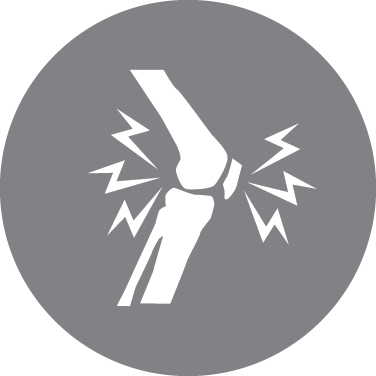 Quality Statement 2Diagnosis
Why does it matter?
Timely clinical assessment of knee pain is important so that an appropriate care pathway can be initiated.
Reliance on imaging may initiate pathways of care that are not necessarily indicated and are potentially harmful and costly.
Patients with normal, age-related changes detected on imaging may be unduly alarmed by results and may form unrealistic beliefs about prognosis and care expectations.
[Speaker Notes: Timely clinical assessment of knee pain is important so that an appropriate care pathway can be initiated. Specifically, this approach supports the use of clinical assessment alone without the use of medical imaging, such as X-ray or MRI. Routine imaging is not recommended because the relationship between structural features identified on imaging studies and symptoms of knee pain and impaired function is unreliable.64-66

Patients with normal, age-related changes detected on imaging may be unduly alarmed by imaging results and may form unrealistic beliefs about their prognosis and expectations for care.37  In many cases, emphasising structural changes identified on imaging to patients is not helpful to optimising their understanding about their knee symptoms. 

References
37. Darlow B, Brown M, Thompson B, Hudson B, Abbott J, McKinlay E, et al. Walking a fine line (carefully): An exploration of beliefs about knee pain in people with osteoarthritis. Internal Medicine Journal. 2017;47:11 [abstract].

64. Bedson J, Croft PR. The discordance between clinical and radiographic knee osteoarthritis: a systematic search and summary of the literature. BMC Musculoskelet Disord. 2008;9:116.

65. Dieppe PA, Cushnaghan J, Shepstone L. The Bristol 'OA500' Study: Progression of osteoarthritis (OA) over 3 years and the relationship between clinical and radiographic changes at the knee joint. Osteoarthritis and Cartilage. 1997;5(2):87-97.

66. Englund M, Guermazi A, Gale D, Hunter DJ, Aliabadi P, Clancy M, et al. Incidental meniscal findings on knee MRI in middle-aged and elderly persons. N Engl J Med. 2008;359(11):1108-15.

68. Pompan DC. Reassessing the role of MRI in the evaluation of knee pain. American family physician. 2012;85(3):221-4.]
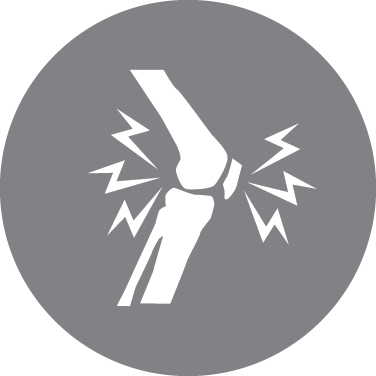 Quality Statement 2Diagnosis
What could be achieved?
Avoiding unnecessary imaging reduces cost, time burden, patient anxiety and exposure to ionising radiation.
[Speaker Notes: Avoiding unnecessary imaging for knee osteoarthritis can provide a range of benefits for both the patient and the health system. 

In particular, the patient’s experience of care may be improved: 
There is no cost and time burden to the patient for both the imaging and the return visit to their GP to discuss the results.
Reduces patient anxiety about clinically irrelevant degenerative findings found on imaging.
Reduces patient exposure to the ionising radiation of X-rays.]
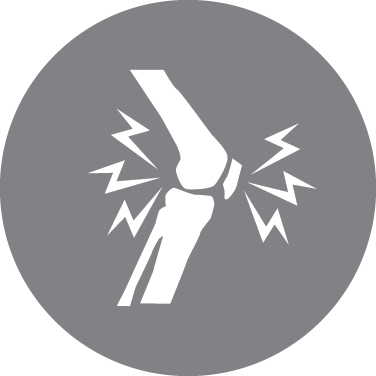 Quality Statement 2Diagnosis
What the quality statement means for
Clinicians: If the clinical signs, symptoms, and findings are typical of knee osteoarthritis, make a diagnosis without further investigations. Only request imaging and laboratory tests if there is a suspicion that the diagnosis may not be osteoarthritis
Health managers: Ensure that systems are in place to support clinicians to diagnose OA clinically, and to monitor the appropriateness of imaging requests for OA
[Speaker Notes: If the clinical signs, symptoms, and findings are typical of knee osteoarthritis, make a diagnosis without further investigations.* Only request imaging and laboratory tests if there is a suspicion that the diagnosis may not be osteoarthritis. 

Health managers need to ensure that systems are in place to support clinicians to diagnose osteoarthritis clinically, and to monitor the appropriateness of imaging requests for osteoarthritis

*NICE clinical guideline Osteoarthritis: Care and management in adults: ‘Diagnose osteoarthritis clinically without investigations if a person is over 45 years and has activity-related joint pain and has either no morning joint-related stiffness or morning stiffness that lasts no longer than 30 minutes.’]
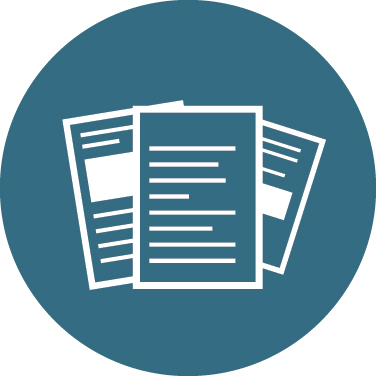 Quality Statement 3Education and management
What should we do?

A patient with knee OA receives education about their condition and treatments for it, and participates in the development of an individualised self-management plan that addresses both their physical and psychosocial health needs.
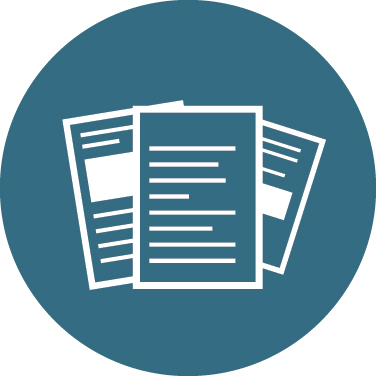 Quality Statement 3Education and management
Why does it matter?

Management of knee OA requires sustained and active patient involvement to self-manage their condition with the support of their healthcare providers.
Understanding pain associated with OA is important for improving function and helpful thought processes. 
Comprehensive health information, coupled with support from clinicians, is important to empower a patient to engage in the management of their OA.
[Speaker Notes: Knee osteoarthritis is a long-term condition with potentially multiple physical and psychological impacts on a patient. As such, management for knee osteoarthritis, like any other chronic health condition, requires sustained and active involvement on the part of the patient to self-manage their condition with the support of their healthcare providers, consistent with a chronic disease model of care.74

In order to actively and effectively participate in care, patients need to understand both general and specific information about their condition. In particular, understanding pain associated with osteoarthritis is important for improving function and helpful thought processes. For example, educating patients around the concept that discomfort during exercise does not infer damage (or “hurt does not mean harm”) is important.6
Comprehensive, tailored health information, coupled with time and support from clinicians, is important to empower a patient to engage in the management of their osteoarthritis and increase satisfaction with their care. 77,78 

References
6. Therapeutic Guidelines. Rheumatology. 3rd ed. Melbourne: Therapeutic Guidelines; 2017.

74. Wagner EH, Austin BT, VonKorff M. Organizing care for patients with chronic illness. Milbank Quarterly. 1996;74(4):511-44.

77. Basedow M, Hibbert P, Hooper T, Runciman W, Esterman A. Australians with osteoarthritis: satisfaction with health care providers and the perceived helpfulness of treatments and information sources. Journal of Multidisciplinary Healthcare. 2016;9:387-93.

78. Australian Health Ministers’ Advisory Council. National Strategic Framework for Chronic Conditions. Canberra: Australian Government; 2017.]
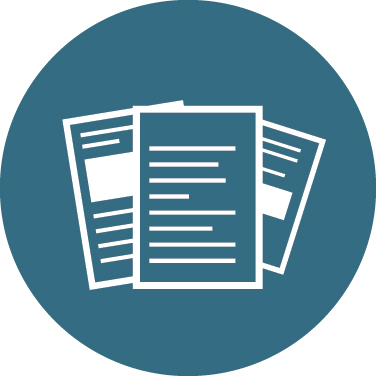 Quality Statement 3Education and management
What could be achieved?

An increased focus on providing early and appropriate information and education about osteoarthritis and supporting self-management through education, behaviour change approaches and establishing a self-management plan with a monitoring schedule are likely to lead to improved patient outcomes, such as better pain coping skills and function.
[Speaker Notes: An increased focus on providing early and appropriate information and education about osteoarthritis76 and supporting self-management through education, behaviour change approaches and establishing a self-management plan with a monitoring schedule are likely to lead to improved patient outcomes, such as better pain coping skills and function.85 

References
76. French SD, Bennell KL, Nicolson PJ, Hodges PW, Dobson FL, Hinman RS. What do people with knee or hip osteoarthritis need to know? An international consensus list of essential statements for osteoarthritis. Arthritis Care Res (Hoboken). 2015;67(6):809-16.

85. Johnson F, Wardle J. The association between weight loss and engagement with a web-based food and exercise diary in a commercial weight loss programme: a retrospective analysis. International Journal of Behavioral Nutrition and Physical Activity. 2011;8.]
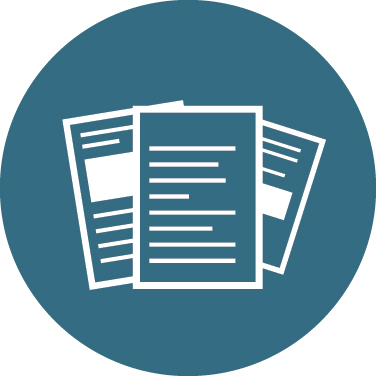 Quality Statement 3Education and management
What the quality statement means for Clinicians: 
Support the patient to self-manage their condition by: 
Providing information about knee OA and how it is treated, in a format they can understand 
Developing a plan with agreed treatment goals that help the patient understand and manage their condition. 
Monitoring and adjusting the plan as the patient’s condition and needs change 
Referring the patient to other clinicians, services, and resources that may help them self-manage their condition.
[Speaker Notes: Clinicians need to support the patient to self-manage their condition by: 
• Providing information about knee osteoarthritis and how it is treated, in a format they can understand 
• Developing a plan with agreed treatment goals that help the patient understand and manage their condition. The plan may include exercises specific to their condition, pacing activities, management of painful episodes, management of medicines, strategies for protecting the knee joints, weight loss guidance, where to find further information, and contact details of support groups 
• Monitoring and adjusting the plan as the patient’s condition and needs change 
• Referring the patient to other clinicians, services, and resources that may help them self-manage their condition. 2, 4, 19, 45, 51

References
2 Zhang W, Moskowitz RW, Nuki G, Abramson S, Altman RD, Arden N, et al. OARSI recommendations for the management of hip and knee osteoarthritis, Part II: OARSI evidence-based, expert consensus guidelines. Osteoarthritis and Cartilage. 2008;16(2):137-62

4 National Institute for Health and Care Excellence. Osteoarthritis: care and management in adults. Clinical Guideline 177. London: NICE, 2014. 

19 Royal Australian College of General Practitioners. Guideline for non-surgical management of hip and knee osteoarthritis. South Melbourne: RACGP, 2009. 

45 Fernandes L, Hagen KB, Bijlsma JW, Andreassen O, Christensen P, Conaghan PG, et al. EULAR recommendations for the non-pharmacological core management of hip and knee osteoarthritis. Ann Rheum Dis. 2013;72(7):1125-35.

51 Rheumatology Expert Group. Therapeutic Guidelines: rheumatology. Version 3. Melbourne: Therapeutic Guidelines Limited, 2017. https://tgldcdp.tg.org. au/viewTopic?topicfile=osteoarthritis (accessed March 2017).]
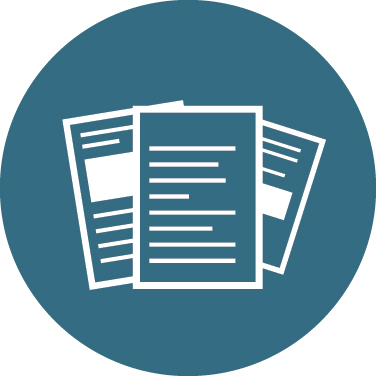 Quality Statement 3Education and management
What the quality statement means for
Health managers: 
Ensure systems are in place to offer patients with knee OA information about their condition and support for self-management activities. 
Ensure that systems support patients and their clinicians to discuss the plan and any changes to it with other members of the clinical team, across different health services. 
Provide clinicians with training and skills (for example, in coaching patients) to support them in managing patients with knee OA.
[Speaker Notes: Health managers need to ensure systems are in place to offer patients with knee osteoarthritis information about their condition and support for self-management activities, including the development, monitoring, and revision of self-management plans. Ensure that systems support patients and their clinicians to discuss the plan and any changes to it with other members of the clinical team, across different health services. Provide clinicians with training and skills (for example, in coaching patients) to support them in managing patients with knee osteoarthritis.]
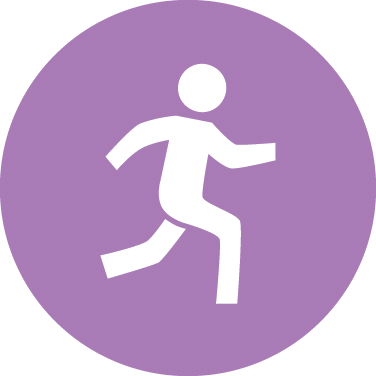 Quality Statement 4Weight loss and exercise
What should we do?
A patient with knee OA is offered support to lose weight if they are overweight or obese, and advice on exercise, tailored to their needs and preferences. The patient is encouraged to set weight and exercise goals and is referred to services to help them achieve these, as required.
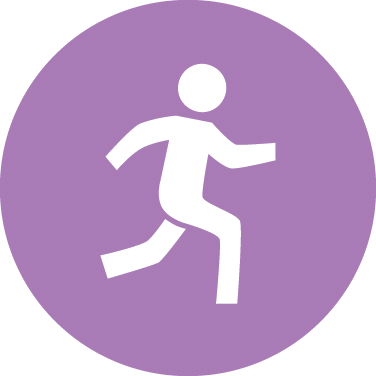 Quality Statement 4Weight loss and exercise
Why does it matter?
Increasing BMI is directly related to the risk of developing knee OA and its progression over time.
Weight loss and exercise are critically important interventions for people with knee OA and are recommended in all clinical practice guidelines for OA care.
Effectively managing knee OA with these interventions may delay or remove the need for other interventions, such as surgery, which have a higher risk profile and can be costly to the patient and the health system.
[Speaker Notes: Increasing body mass index (BMI) is directly related to the risk of developing knee osteoarthritis and its progression over time.90,91 Research evidence suggests that the odds of having osteoarthritis are up to seven times higher in Australians who are obese.92 Furthermore, there is evidence that obesity is associated with increased pain, stiffness and reduced function in people with knee osteoarthritis, compared to those with lower body weight.92 Therefore, weight loss and exercise are critically important interventions for people with knee osteoarthritis and are recommended in all clinical practice guidelines for osteoarthritis care.21 

While challenging to sustainably implement, these two low-cost and safe interventions have been shown to reduce the burden of disease and health expenditure associated with knee osteoarthritis.28 Effectively managing knee osteoarthritis with these interventions may delay or remove the need for other interventions, such as surgery, which have a higher risk profile and can be costly to the patient and the health system. Importantly, combining weight loss with exercise is associated with a greater effect on pain reduction and improvement in function than either intervention alone in overweight or obese adults with knee osteoarthritis


References
21. Nelson AE, Allen KD, Golightly YM, Goode AP, Jordan JM. A systematic review of recommendations and guidelines for the management of osteoarthritis: The chronic osteoarthritis management initiative of the U.S. bone and joint initiative. Semin Arthritis Rheum. 2014;43(6):701-12.

28. Schofield D, Shrestha R, Cunich M. Counting the Cost: Part 2 - Economic Costs. The current and future burden of arthritis. Sydney: Arthritis Australia; 2016.

90. Jiang L, Tian W, Wang Y, Rong J, Bao C, Liu Y, et al. Body mass index and susceptibility to knee osteoarthritis: a systematic review and meta-analysis. Joint Bone Spine. 2012;79(3):291-7.

91. Reijman M, Pols HA, Bergink AP, Hazes JM, Belo JN, Lievense AM, et al. Body mass index associated with onset and progression of osteoarthritis of the knee but not of the hip: the Rotterdam Study. Ann Rheum Dis. 2007;66(2):158-62.

92. Ackerman IN, Osbome RH. Obesity and increased burden of hip and knee joint disease in Australia: Results from a national survey. Bmc Musculoskeletal Disorders. 2012;13.]
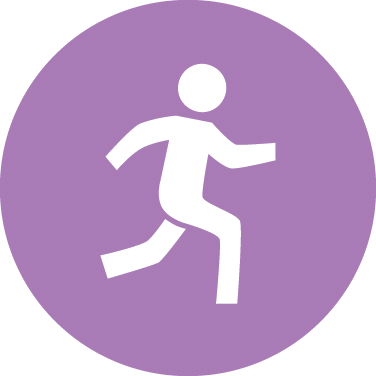 Quality Statement 4Weight loss and exercise
What could be achieved? 
Supporting sustained weight loss in people who are overweight or obese and promoting regular exercise are likely to have a profound positive impact not only on knee osteoarthritis symptoms but also on co-morbid health conditions, fitness for surgery (if required) and general wellbeing.
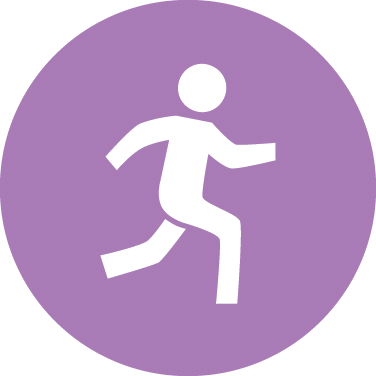 Quality Statement 4Weight loss and exercise
What the quality statement means for
Clinicians: Encourage patients to set achievable weight and exercise goals; Support patients to lose weight by advising on appropriate interventions and referring to specific services. Provide advice on exercises, tailored to the patient’s needs and preferences. Include information on how the patient can modify their physical activities to prevent symptoms worsening or aggravation of co-morbidities.
[Speaker Notes: Clinicians need to encourage patients to set achievable weight and exercise goals based on their needs and preferences (for example, greater participation in an activity they like to do). If the patient is overweight or obese, encourage them to set a goal of 5% or greater weight loss over a 20-week period, as this is associated with improved function. 15 Support patients to lose weight by advising on appropriate interventions (such as dietary changes, exercise, behavioural techniques, medicines, bariatric surgery) 55, and referring them to specific services, if desired by the patient (for example, a dietitian, weight management program or exercise facilities). 4, 19 Provide advice on exercises, tailored to the patient’s needs and preferences. Include information on how the patient can modify their usual physical activities to prevent symptoms worsening or aggravation of any co-morbidities. 19 Refer patients to a clinician with expertise in exercise as appropriate.

References
4. National Institute for Health and Care Excellence. Osteoarthritis: care and management in adults. Clinical Guideline 177. London: NICE, 2014. 

15. Christensen R, Bartels EM, Astrup A, Bliddal H. Effect of weight reduction in obese patients diagnosed with knee osteoarthritis: a systematic review and meta-analysis. Ann Rheum Dis. 2007;66(4):433-9.

19. Royal Australian College of General Practitioners. Guideline for non-surgical management of hip and knee osteoarthritis. South Melbourne: RACGP, 2009.
55. National Institute for Health and Care Excellence. Obesity: identification, assessment and management. Clinical Guideline 189. London: NICE, 2014.]
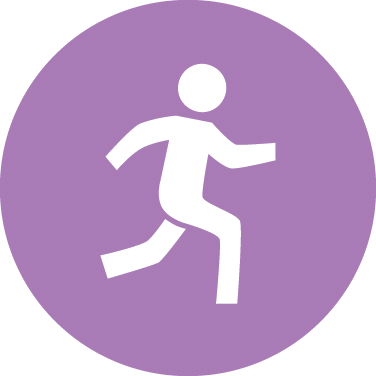 Quality Statement 4Weight loss and exercise
What the quality statement means for
Health managers: Ensure that pathways are in place so that patients with knee OA receive advice and encouragement on how to achieve weight loss and exercise goals. Ensure that appropriate services are available for patients to support a healthy, physically active lifestyle.
[Speaker Notes: Ensure that pathways are in place so that patients with knee osteoarthritis receive advice and encouragement on how to achieve weight loss and exercise goals. Ensure that appropriate services are available for patients to support a healthy, physically active lifestyle. These may include, but may not be limited to, dietetic services, weight management services, and exercise programs and facilities]
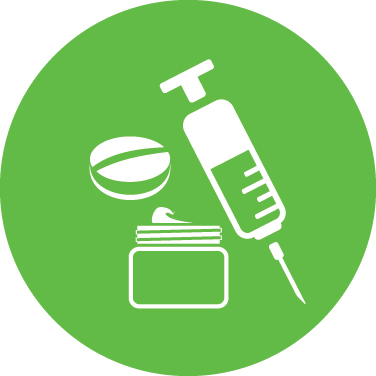 Quality Statement 5Medicines used to manage symptoms
What should we do?

A patient with knee OA is offered medicines to manage their symptoms according to the current version of Therapeutic Guidelines: Rheumatology (or concordant local guidelines). This includes consideration of the patient’s clinical condition and their preferences.
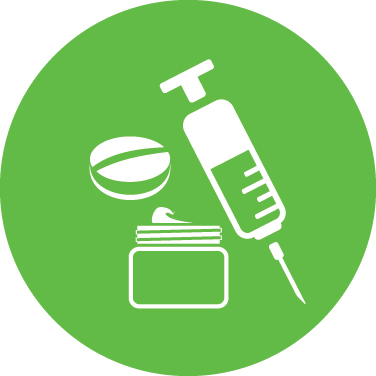 Quality Statement 5Medicines used to manage symptoms
Why does it matter?
Pain-modifying medicines may be useful to enable patients to engage more easily in active management strategies and assist with improving quality of life. However, not all patients will require medicines to manage their knee OA.
[Speaker Notes: For patients with osteoarthritis, management of joint pain is typically their most important priority when seeking care. Pain-modifying medicines may be useful to enable patients to engage more easily in active management strategies and assist with improving quality of life. However, not all patients will require medicines to manage their knee osteoarthritis.

Evidence for the use of existing medicines and new therapies for osteoarthritis continues to evolve. For this reason, prescribing medications that align with current clinical guidelines and systematic reviews of high-quality clinical trials is important for optimising prescribing practices.

As symptoms of knee osteoarthritis typically fluctuate over time, periodic review of the requirements for medicines is important to ensure optimal safety; effectiveness of the selected therapies; and to evaluate patients’ satisfaction and changing preferences. A trial approach of appropriate medicines for individual patients may be appropriate when delivered with defined management goals and planned review.112 The use of potent opiate medications is generally not recommended for patients with knee osteoarthritis, particularly for durations greater than three months, due to significant risks of harm.

References
112. Moore A, Derry S, Eccleston C, Kalso E. Expect analgesic failure; pursue analgesic success. Bmj. 2013;346:f2690.]
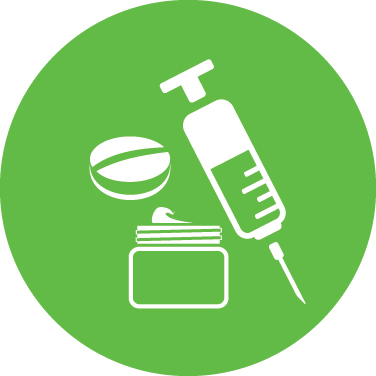 Quality Statement 5Medicines used to manage symptoms
What could be achieved?

Use of medicines for knee OA is an important component of care but should not be undertaken in isolation from other strategies. 

Avoid opioid medications unless absolutely necessary, and only using these agents in the short-term
[Speaker Notes: While the use of medicines for knee osteoarthritis represents an important component of care, this strategy should not be undertaken in isolation. Combining appropriate use of medicines with education and active management strategies such as exercise, weight loss (where indicated), time-contingent activity pacing and joint protection strategies is most likely to lead to improved symptom control and quality of life

Avoiding opioid medications unless absolutely necessary, and only using these agents in the short-term, is important for minimising the potential for significant harms associated with their use.120,121

References
120. Crofford LJ. Adverse effects of chronic opioid therapy for chronic musculoskeletal pain. Nat Rev Rheumatol. 2010;6(4):191-7.
121. Chou R, Turner JA, Devine EB, Hansen RN, Sullivan SD, Blazina I, et al. The effectiveness and risks of long-term opioid therapy for chronic pain: a systematic review for a National Institutes of Health Pathways to Prevention Workshop. Ann Intern Med. 2015;162(4):276-86.]
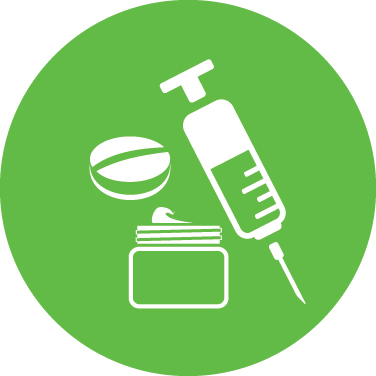 Quality Statement 5Medicines used to manage symptoms
What the quality statement means for
Clinicians: When recommending or prescribing a medicine to manage knee pain and other symptoms of OA, use the current version of Therapeutic Guidelines: Rheumatology or a concordant local guideline
[Speaker Notes: Principles of the Therapeutic Guidelines: Rheumatology 51 include

While an analgesic medicine may be helpful for pain relief and allow function, individual needs vary and a medicine is not always necessary for effective osteoarthritis management. 

Use a trial-based approach to analgesic medicines, with clearly defined management goals, and regular assessment of the patient to determine if the medicine is beneficial. Wherever possible, encourage continued exercise, weight loss (if needed) and joint protection within the patient’s abilities. 

Topical analgesics: If an analgesic medicine is required, topical non-steroidal anti-inflammatory drugs (NSAIDs) or topical capsaicin are options for short-term pain relief, or in addition to other treatments. 

Oral analgesics: If an oral analgesic is required, consider a trial of paracetamol, or an NSAID for patients at low risk of harm from NSAID use, dosed according to the guideline. Oral NSAIDs are more effective than paracetamol but have a greater risk of harm. Opioids have a very limited role in pain management for osteoarthritis because of modest benefit, if any, and significant risk of harm

References:
19. Royal Australian College of General Practitioners. Guideline for non-surgical management of hip and knee osteoarthritis. South Melbourne: RACGP, 2009. 
51. Rheumatology Expert Group. Therapeutic Guidelines: rheumatology. Version 3. Melbourne: Therapeutic Guidelines Limited, 2017. https://tgldcdp.tg.org. au/viewTopic?topicfile=osteoarthritis (accessed March 2017).]
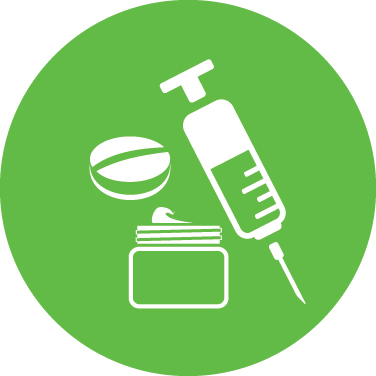 Quality Statement 5Medicines used to manage symptoms
What the quality statement means for
Health managers: Ensure systems are in place to provide clinicians with access to the current version of Therapeutic Guidelines: Rheumatology (or a concordant local guideline). Ensure that systems are in place to support clinicians in providing information to patients about their treatment and that patients have access to ongoing medicines advice. Ensure systems are in place to monitor prescribing patterns and measure them against the current version guidelines.
[Speaker Notes: Health managers need to:
Ensure systems are in place to provide clinicians with access to the current version of Therapeutic Guidelines: Rheumatology (or a concordant local guideline) to support the quality use of medicines. 
Ensure that systems are also in place to support clinicians in providing information to patients about their treatment and that patients have access to ongoing medicines advice when needed. 
Ensure systems are in place to monitor prescribing patterns and measure them against the current version of Therapeutic Guidelines: Rheumatology (or a concordant local guideline).]
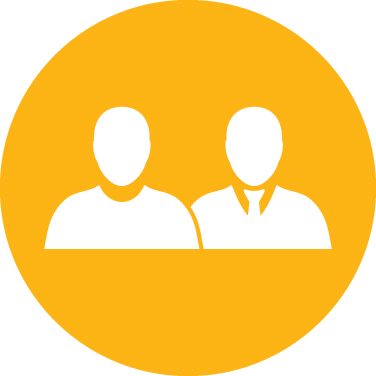 Quality Statement 6Patient review
What should we do? 
A patient with knee OA receives planned clinical reviews at agreed intervals and management of the condition is adjusted for any changing needs. If the patient has worsening symptoms with severe functional impairment that persist despite the best conservative management, they are referred for specialist assessment.
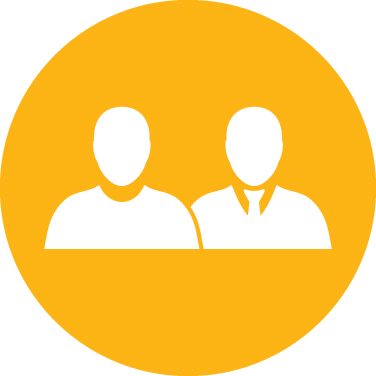 Quality Statement 6Patient review
Why does it matter?
Symptoms associated with knee OA tend to fluctuate and the time taken for some interventions with a meaningful effect on symptoms or function may take time. 
Planned reviews, rather than episodic reviews are important for observing how a patient’s knee OA changes over time and for tailoring management approaches and self-management strategies.
[Speaker Notes: Symptoms associated with knee osteoarthritis tend to fluctuate over time and the time taken for some interventions to be associated with a meaningful effect on symptoms or function may also take some time (e.g. weight loss and exercise programs may take up to four or six months to be effective). Therefore, it is important that a patient with knee osteoarthritis is reviewed periodically to assess their physical and mental health and status of any co-morbid health conditions.122

Periodic reviews are recognised as an important component of care by both patients and general practitioners.110,122 Reviews at agreed intervals are important as some patients, for example, may require more regular reviews in the earlier phases of their management pathway. Planned reviews, rather than episodic reviews (e.g. during a flare up) are important for observing how a patient’s knee osteoarthritis changes over time and for tailoring management approaches and self-management strategies. 

References
110. Briggs AM, Towler SC, Speerin R, March LM. Models of care for musculoskeletal health in Australia: now more than ever to drive evidence into health policy and practice. Aust Health Rev. 2014;38(4):401-5.

122. Cheraghi-Sohi S, Bower P, Kennedy A, Morden A, Rogers A, Richardson J, et al. Patient Priorities in Osteoarthritis and Comorbid Conditions: A Secondary Analysis of Qualitative Data. Arthritis Care & Research. 2013;65(6):920-7.]
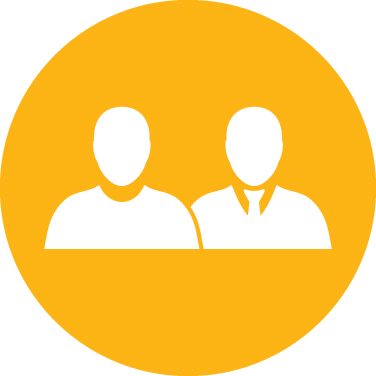 Quality Statement 6Patient review
What could be achieved?

Periodic reviews with clinicians to monitor a patient’s knee OA are likely to support sustainability of positive self-management behaviours, which may delay or remove the requirement for specialist referral.
[Speaker Notes: Periodic reviews with clinicians to monitor a patient’s knee osteoarthritis are likely to support sustainability of positive self-management behaviours, which may delay or remove the requirement for specialist referral. This approach to care is likely to improve outcomes for patients as well as reduce their time and financial burdens. For example, there is moderate quality evidence suggesting that the addition of ‘booster’ sessions with a clinician is more likely to lead to sustained engagement in exercise for patients with knee osteoarthritis.124 

Reference
124. Nicolson PJA, Bennell KL, Dobson FL, Van Ginckel A, Holden MA, Hinman RS. Interventions to increase adherence to therapeutic exercise in older adults with low back pain and/or hip/knee osteoarthritis: a systematic review and meta-analysis. British Journal of Sports Medicine. 2017;51(10):791-+.]
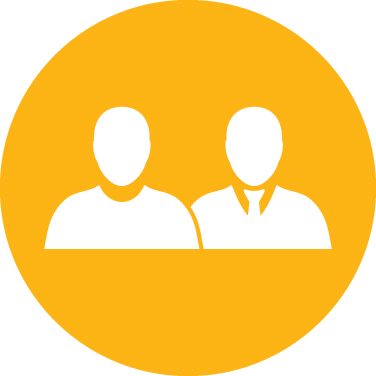 Quality Statement 6Patient review
What the quality statement means for
Clinicians: Decide with the patient how regularly they need a review of their OA. Dedicate an entire appointment to a comprehensive review.
Health managers: Ensure that systems are in place to support clinicians to monitor the symptoms, function and psychosocial well-being of patients with knee OA. Provide support for timely access to specialist doctors when appropriate, for further assessment and care.
[Speaker Notes: Clinicians need to decide with the patient how regularly they need a review of their osteoarthritis. Dedicate an entire appointment to the review and ensure it includes: 
• A repeat history, examination and, psychosocial assessment 
• Monitoring of symptoms and the response to treatment, using the same validated assessment tools chosen at initial assessment 
• A review of all prescribed, over-the-counter and complementary medicines the patient may be using 
• An evaluation of adverse events from treatment 
• Monitoring and evaluation of healthcare goals, with adjustment of previously set goals, if necessary to optimise treatment 
• If necessary, a discussion on, and possible start of, other treatments. 4, 45

Health managers need to ensure that systems are in place to support clinicians and the coordination of clinicians to monitor the symptoms, function and psychosocial well-being of patients with knee osteoarthritis. Provide support for timely access to specialist doctors when appropriate, for further assessment and care.

References
4. National Institute for Health and Care Excellence. Osteoarthritis: care and management in adults. Clinical Guideline 177. London: NICE, 2014. 
45. Fernandes L, Hagen KB, Bijlsma JW, Andreassen O, Christensen P, Conaghan PG, et al. EULAR recommendations for the non-pharmacological core management of hip and knee osteoarthritis. Ann Rheum Dis. 2013;72(7):1125-35.]
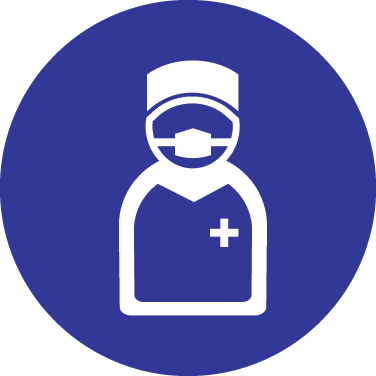 Quality Statement 7Surgery
What should we do? 
A patient with knee OA who is not responding to conservative management is offered timely joint-conserving or joint replacement surgery, depending on their fitness for surgery and preferences. The patient receives information about the procedure to inform decision. Arthroscopic procedures are not effective treatments for knee OA, and therefore should only be offered if the patient has true mechanical locking or another appropriate indication for these procedures.
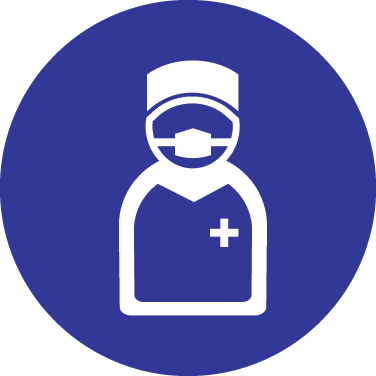 Quality Statement 7Surgery
Why does it matter?
In appropriately selected patients, knee joint replacement surgery provides significant improvements in symptom control, physical function and quality of life and has been shown to be cost-effective.
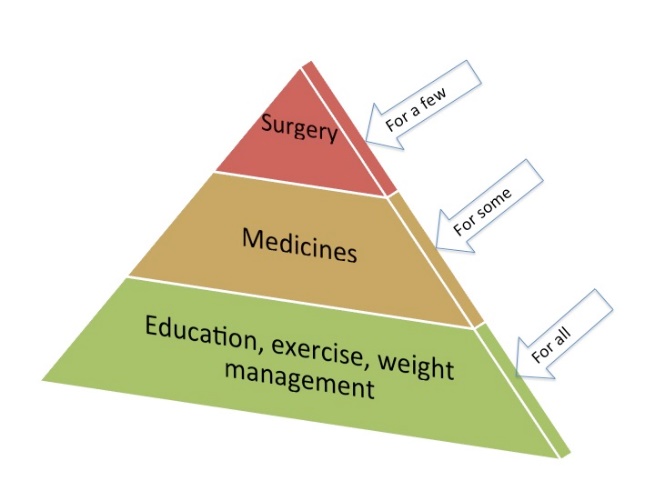 [Speaker Notes: While non-surgical and non-pharmacologic management strategies are appropriate for all patients with knee joint osteoarthritis at all stages of the disease, for some patients, surgery is indicated. 

In appropriately selected patients, knee joint replacement surgery provides significant improvements in symptom control, physical function and quality of life and has been shown to be cost-effective.129 

It is important that, where possible, surgery is offered to those patients who are likely to respond well to the procedure. In this context, patient education and shared decision-making regarding surgery are critical. Patients should only be offered knee joint replacement or joint-conserving surgery after exhausting a non-surgical management approach such as weight loss, exercise, and medicines.

There is now substantial evidence that knee arthroscopy is not an effective surgical procedure for improving symptoms of knee osteoarthritis to a clinically-meaningful magnitude beyond three months. 23, 24

Despite knee arthroscopy procedures not being recommended for people with knee osteoarthritis, data suggest that these procedures continue to be performed for this condition. 

References
23. Brignardello-Petersen R, Guyatt GH, Buchbinder R, Poolman RW, Schandelmaier S, Chang Y, et al. Knee arthroscopy versus conservative management in patients with degenerative knee disease: a systematic review. BMJ Open. 2017;7(5):e016114.

24. Laupattarakasem W, Laopaiboon M, Laupattarakasem P, Sumananont C. Arthroscopic debridement for knee osteoarthritis. Cochrane Database Syst Rev. 2008(1):CD005118.

129. Higashi H, Barendregt JJ. Cost-effectiveness of total hip and knee replacements for the Australian population with osteoarthritis: discrete-event simulation model. PLoS One. 2011;6(9):e25403.]
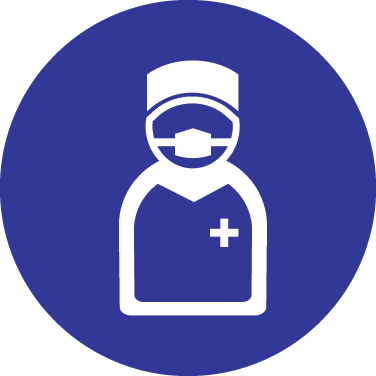 Quality Statement 7Surgery
What could be achieved?
Ceasing inappropriate knee arthroscopic procedures will reduce risks of possible harms and provide significant financial savings for patients and the health system, allowing redirection of health resources.
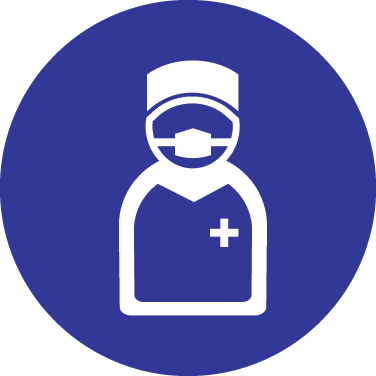 Quality Statement 7Surgery
What the quality statement means for
Clinicians: Refer patients for assessment by an orthopaedic surgeon in accordance with RACGP’s Referral for Joint Replacement: A management guide for health providers. Do not offer arthroscopic procedures as treatment for knee OA.
[Speaker Notes: Clinicians should refer patients for assessment by an orthopaedic surgeon in accordance with RACGP’s Referral for Joint Replacement: A management guide for health providers. 58

Do not offer arthroscopic procedures as treatment for knee osteoarthritis. 1, 3, 4


References
1. American Academy of Orthopaedic Surgeons. Clinical practice guideline on the treatment of osteoarthritis of the knee, 2nd ed. Illinois, USA: AAOS, 2013. 

3. Australian Knee Society on behalf of the Australian Orthopaedic Association. Position statement from the Australian Knee Society on arthroscopic surgery of the knee, with particular reference to the presence of osteoarthritis. Sydney: AOA, 2016. 

4. National Institute for Health and Care Excellence. Osteoarthritis: care and management in adults. Clinical Guideline 177. London: NICE, 2014. 1

58. Royal Australian College of General Practitioners. Referral for joint replacement: a management guide for health providers. South Melbourne: RACGP, 2007.]
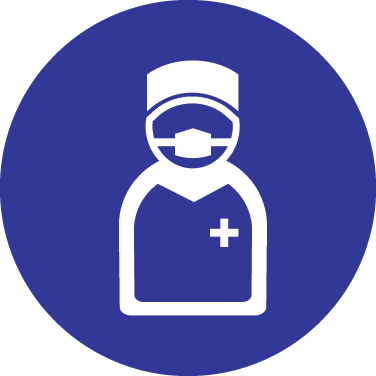 Quality Statement 7Surgery
What the quality statement means for
Health managers: Ensure systems are in place to provide patients with evidence-based information about the potential benefits and harms of surgery, as well as information about recovery. Ensure systems are in place so that referrals of patients for knee replacement surgery are made in accordance with RACGP‘s Referral for Joint Replacement. Ensure that arthroscopic procedures are not performed for OA.
[Speaker Notes: Health managers need to:
Ensure systems are in place to provide patients with evidence-based information about the potential benefits and harms of joint-conserving and joint replacement surgery, as well as information about recovery from surgery. This information is made available in a format that patients can understand. 
Ensure systems are in place so that referrals of patients for knee replacement surgery are made in accordance with The Royal Australian College of General Practitioners' Referral for Joint Replacement: A management guide for health providers.58 
Ensure that arthroscopic procedures are not performed for osteoarthritis.3

Health services should also collect data about inappropriate referrals and arthroscopic procedures as a quality improvement strategy, and measure patient-reported outcomes from all surgical interventions.

References
3. Australian Knee Society on behalf of the Australian Orthopaedic Association. Position statement from the Australian Knee Society on arthroscopic surgery of the knee, with particular reference to the presence of osteoarthritis. Sydney: AOA, 2016. 
58. Royal Australian College of General Practitioners. Referral for joint replacement: a management guide for health providers. South Melbourne: RACGP, 2007.]
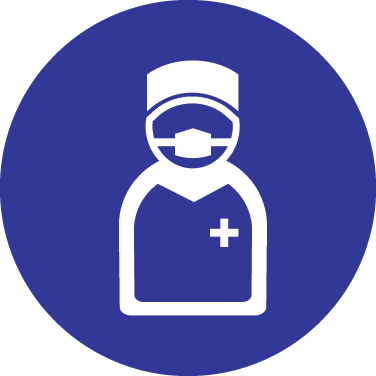 Quality Statement 7Surgery
What the quality statement means for
Health managers: Ensure systems are in place to provide patients with evidence-based information about the potential benefits and harms of surgery, as well as information about recovery. Ensure systems are in place so that referrals of patients for knee replacement surgery are made in accordance with RACGP‘s Referral for Joint Replacement. Ensure that arthroscopic procedures are not performed for OA.
[Speaker Notes: Health managers need to:
Ensure systems are in place to provide patients with evidence-based information about the potential benefits and harms of joint-conserving and joint replacement surgery, as well as information about recovery from surgery. This information is made available in a format that patients can understand. 
Ensure systems are in place so that referrals of patients for knee replacement surgery are made in accordance with The Royal Australian College of General Practitioners' Referral for Joint Replacement: A management guide for health providers.58 
Ensure that arthroscopic procedures are not performed for osteoarthritis.3

Health services should also collect data about inappropriate referrals and arthroscopic procedures as a quality improvement strategy, and measure patient-reported outcomes from all surgical interventions.

References
3. Australian Knee Society on behalf of the Australian Orthopaedic Association. Position statement from the Australian Knee Society on arthroscopic surgery of the knee, with particular reference to the presence of osteoarthritis. Sydney: AOA, 2016. 
58. Royal Australian College of General Practitioners. Referral for joint replacement: a management guide for health providers. South Melbourne: RACGP, 2007.]
What should we consider?
What proportion of patients have a comprehensive assessment…
What proportion of patients with OA are diagnosed using imaging?
What proportion of patients are using opioids?
What proportion of patients are having arthroscopies?
What proportion of patients are overweight or obese?
What proportion of patients are reviewed routinely?
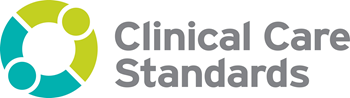 More information
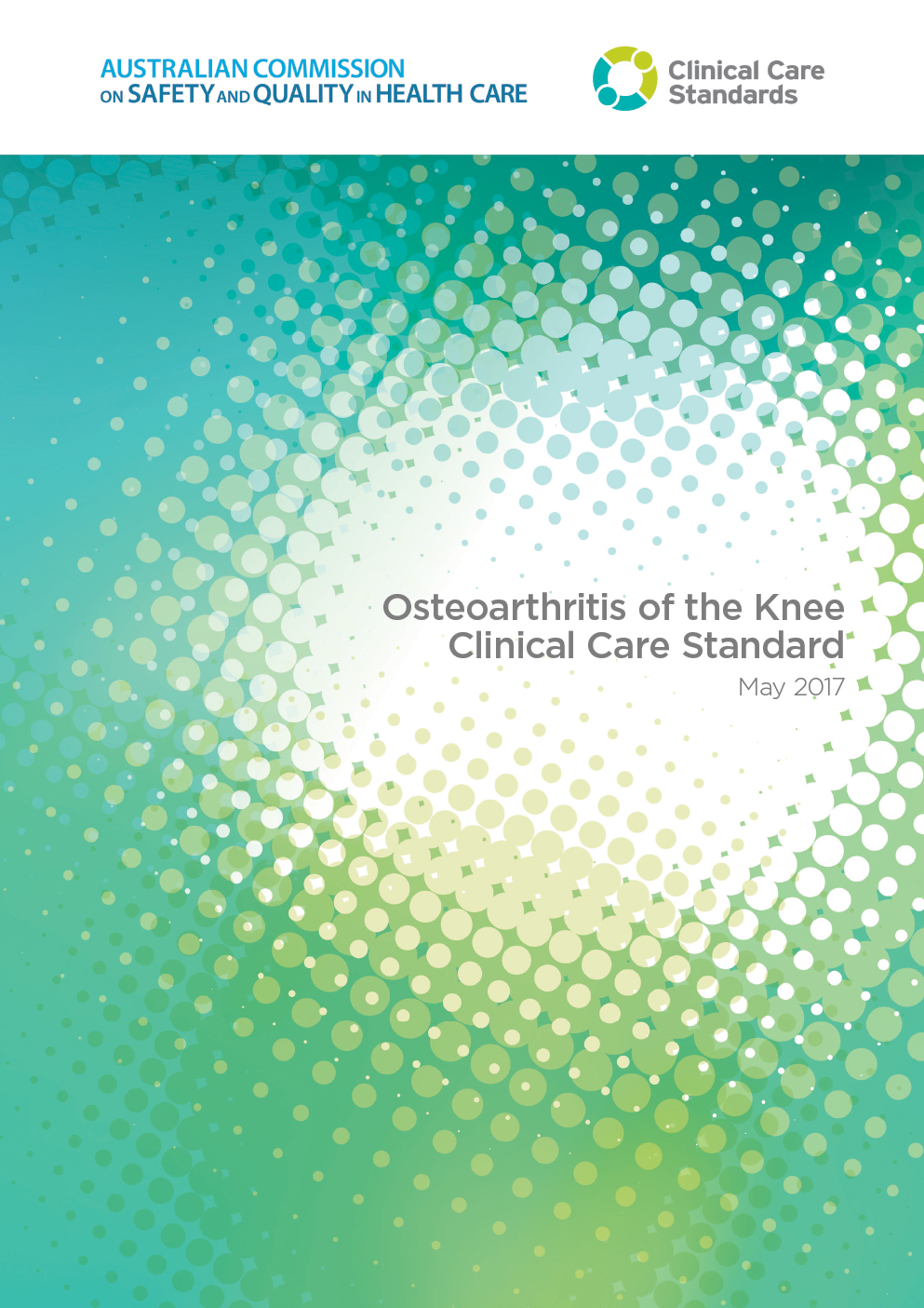 Australian Commission on Safety and Quality in Health Care website:
www.safetyandquality.gov.au/ccs
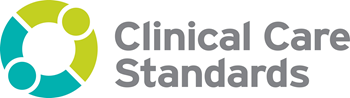 How can the quality statements be achieved in your health service?
Add local context here 
What measures do we have?
How well are we are achieving the quality statements?
What could be changed?
Who needs to be involved to help things change (internal and external)?
Is there a successful service model we could adapt locally?
[Speaker Notes: Optional additional slide]